Career Plan 12Student Guide
Resume
Job Application
All Seniors must complete the Resume Requirement.
All Seniors must complete a Job Application.
The Resume will be created in Naviance under the “About Me” tab.
The Job Application will be uploaded to Naviance.
Advisory teachers will check completion by the assigned due date.
Career Plan credit (0.25) is required for graduation.
The Basics
Career Plan 12 Resources available on CBSD website: http://www.cbsd.org/Page/289
Videos featuring step-by-step instructions for
completing your Resume: http://www.screencast.com/t/2T7GILEQq
completing your Job Application: http://www.screencast.com/t/nX50ShTwQaYU
uploading your completed Job Application: http://www.screencast.com/t/4h2yf7XYrXkK
Help & Resources
Step One:  Create Resume in Naviance
Logging on to Naviance…
Logging on to Naviance…
Under For Parents / For Students, Choose For Students
Click on Naviance (High School)
Choose CB South
Choose Your School
Go to email / password boxes
NOTE: IF YOU HAVE FORGOTTEN YOUR PASSWORD OR HAVE CHANGED YOUR EMAIL, PLEASE REPORT TO THE HOUSE OFFICE!
Click on Log In
Click on “Resume” tab
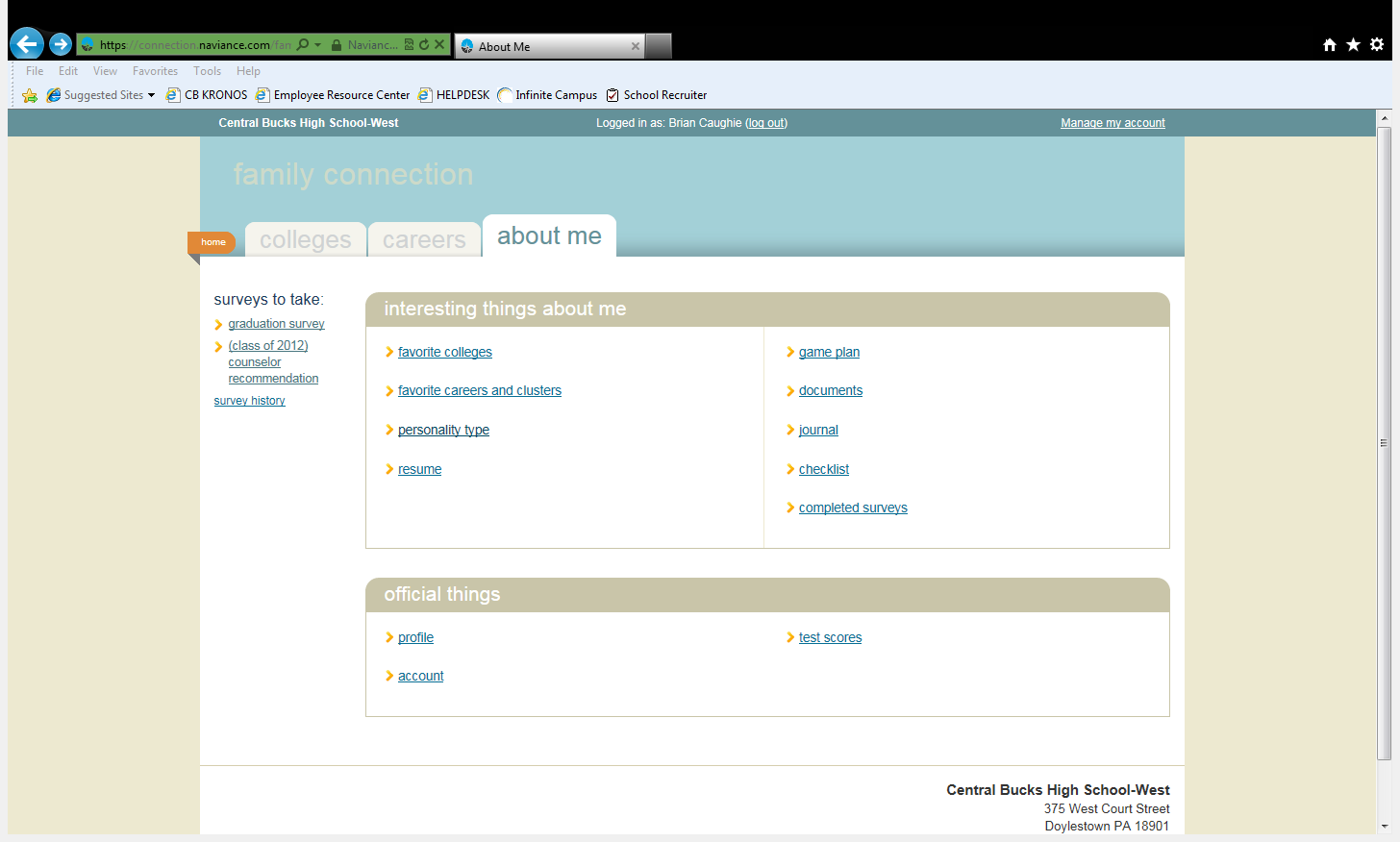 Sophomores—Do What You Are
Click on “Resume” tab
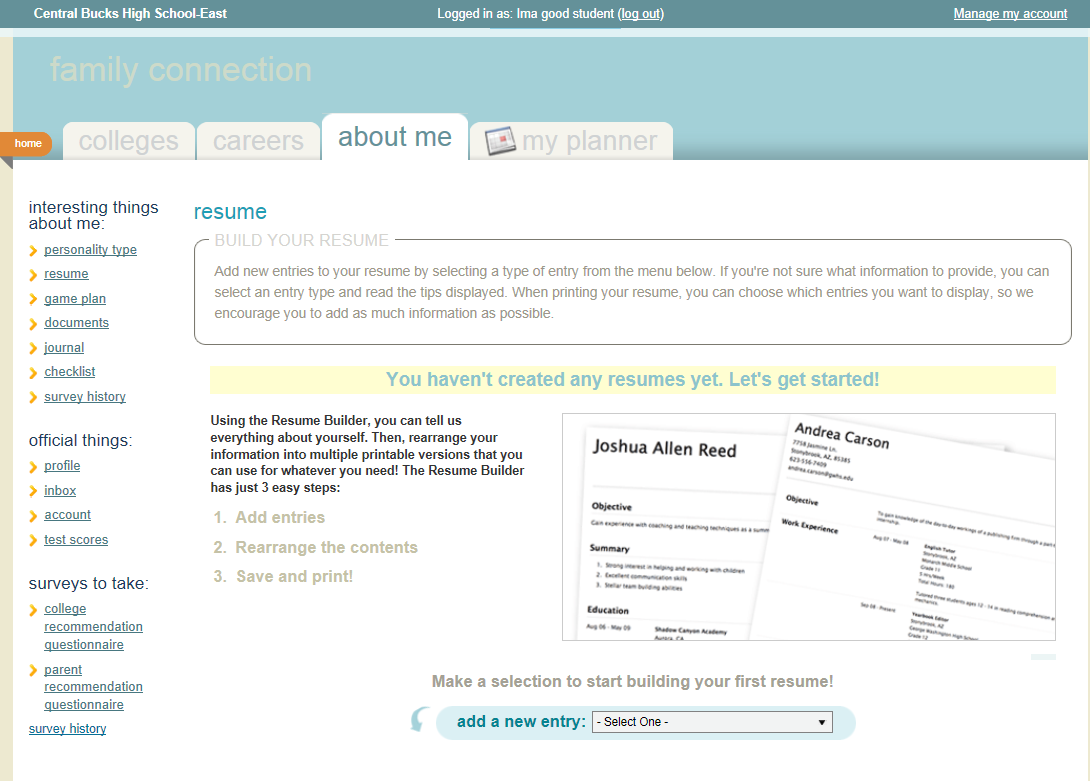 From the drop down, you MUST complete entries for: OBJECTIVE, EDUCATION, and REFERENCES
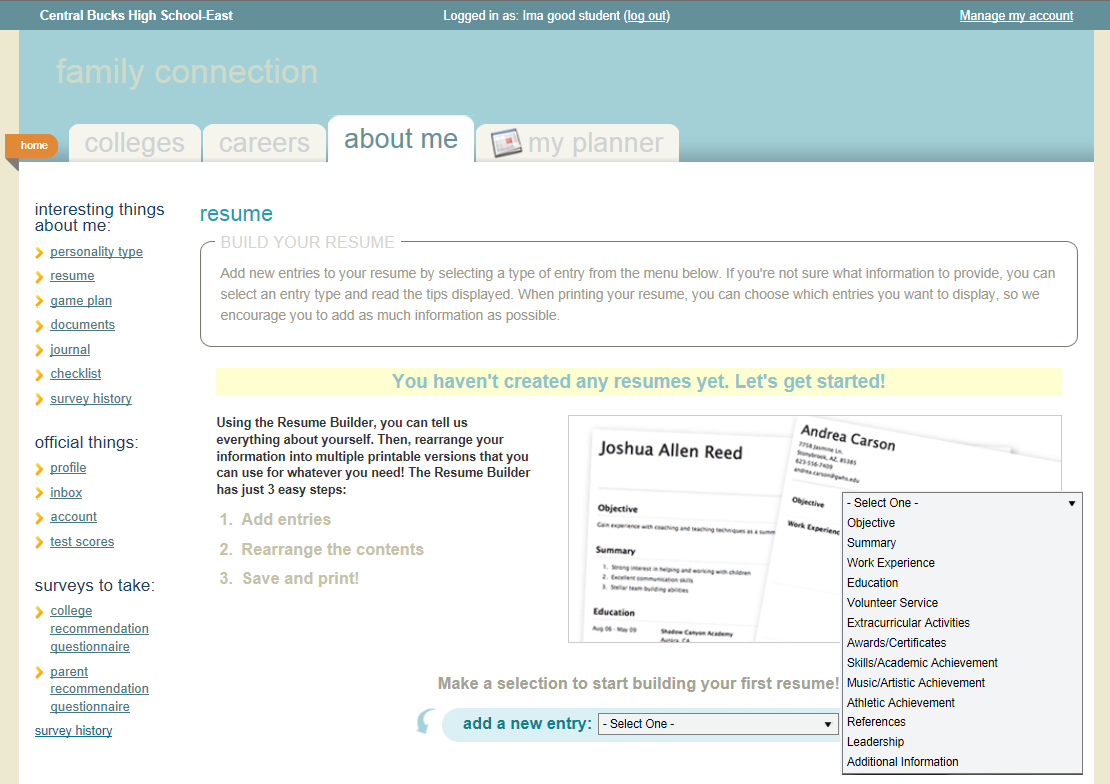 Using OBJECTIVE as an example, enter the requested information in the box
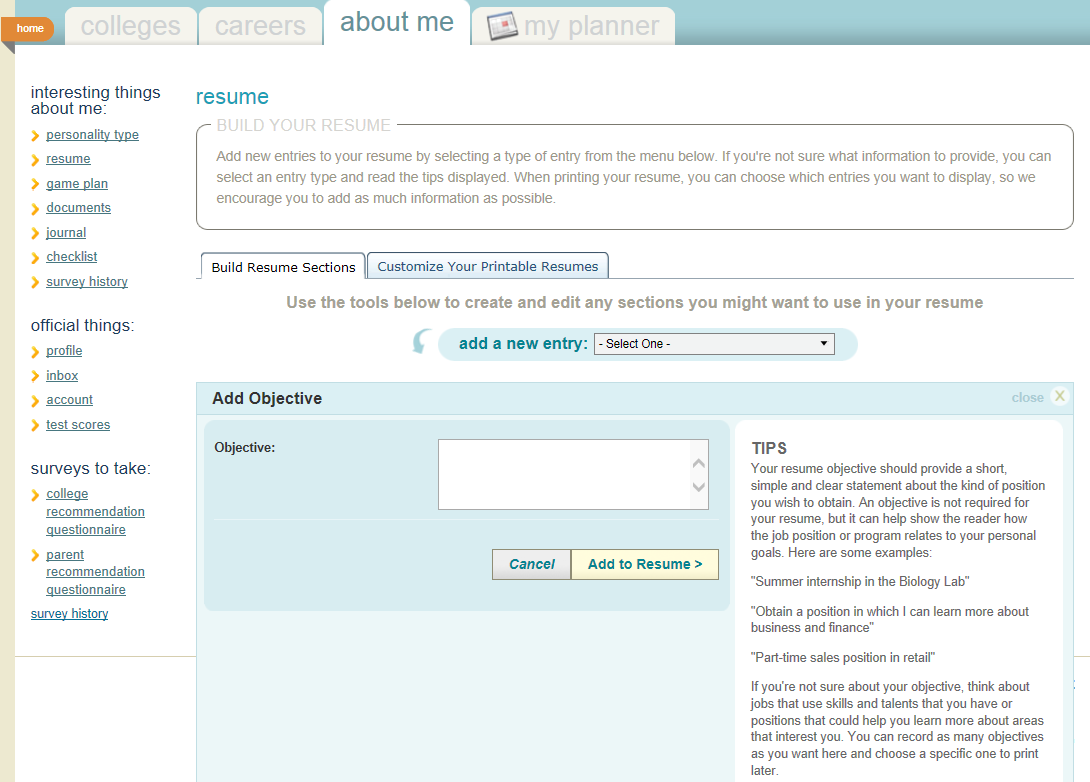 After you enter the information in the box, you will be able to see your entry on your resume.
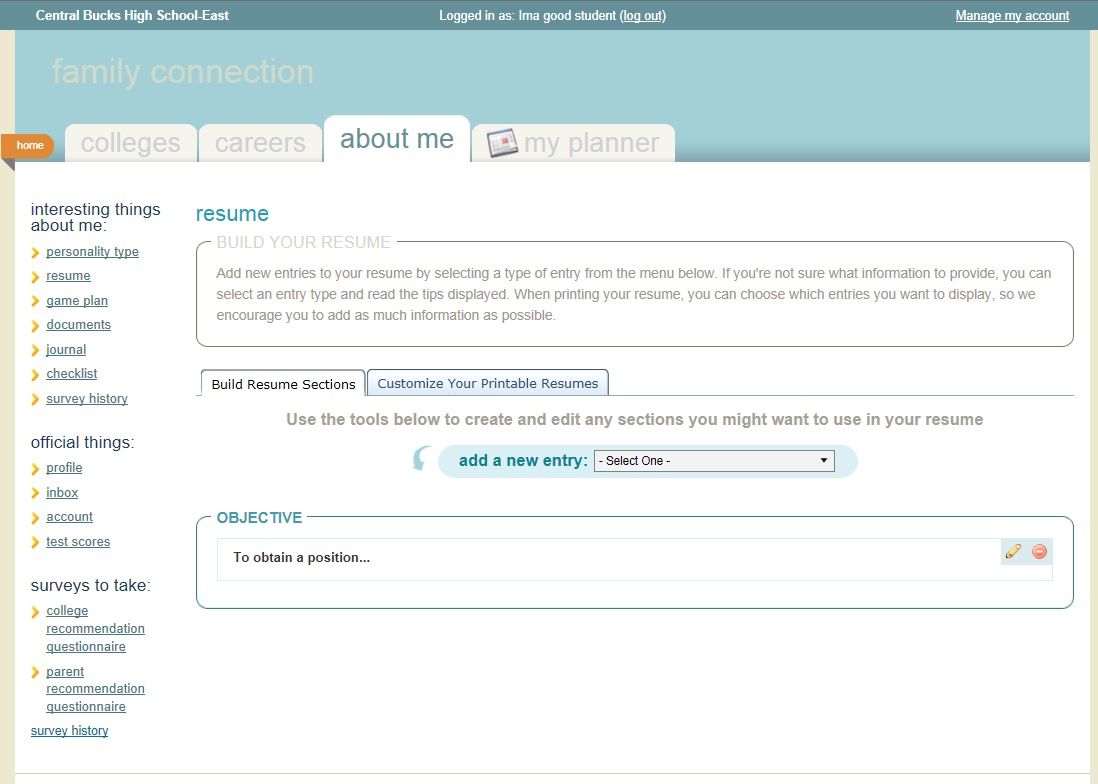 In addition to the required entries , you must complete two additional entries
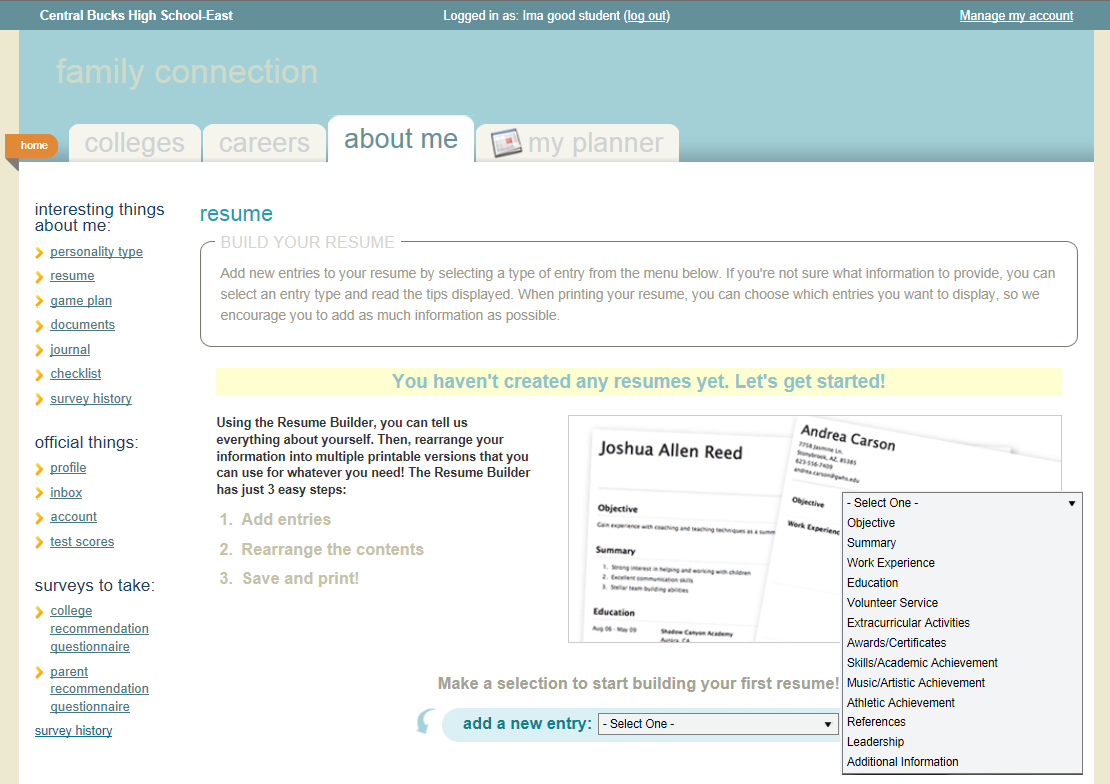 Your resume will begin to take shape…
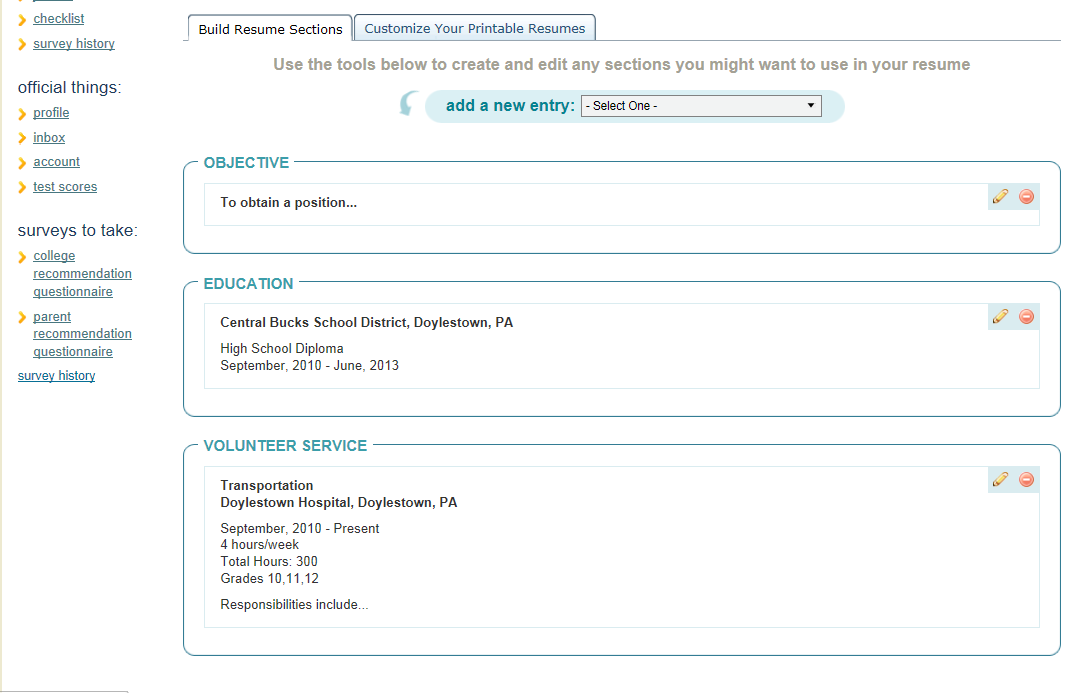 After you’ve completed the entries, you can choose to print your resume through Customize Your Printable Resume tab.
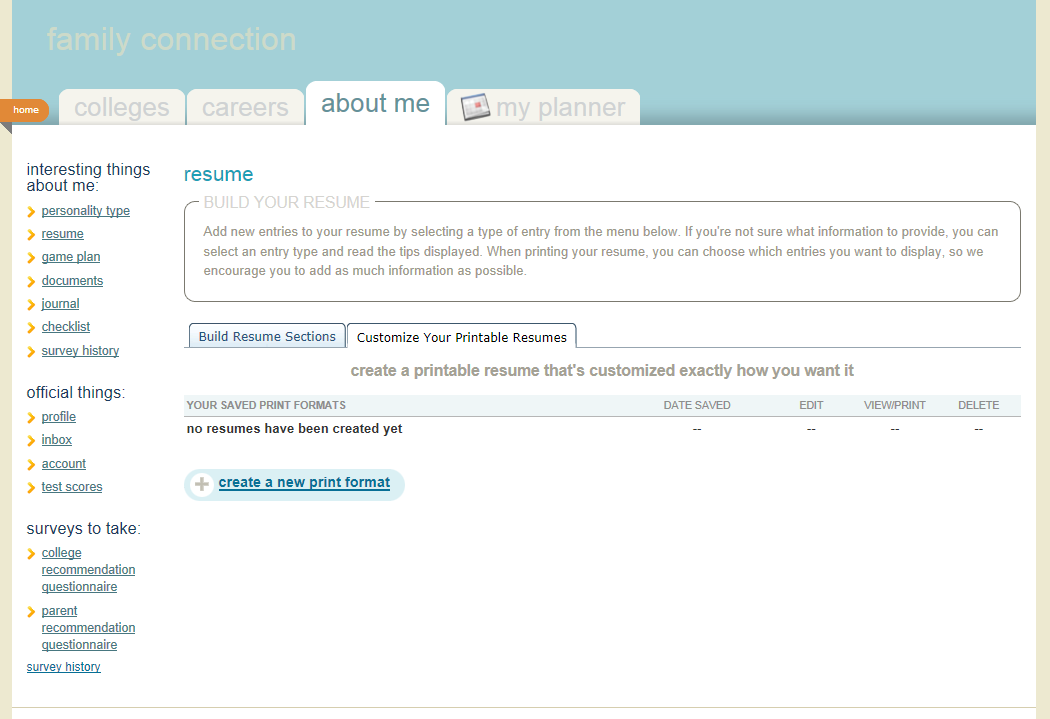 Check all of the entry boxes that you would like to show in your resume.
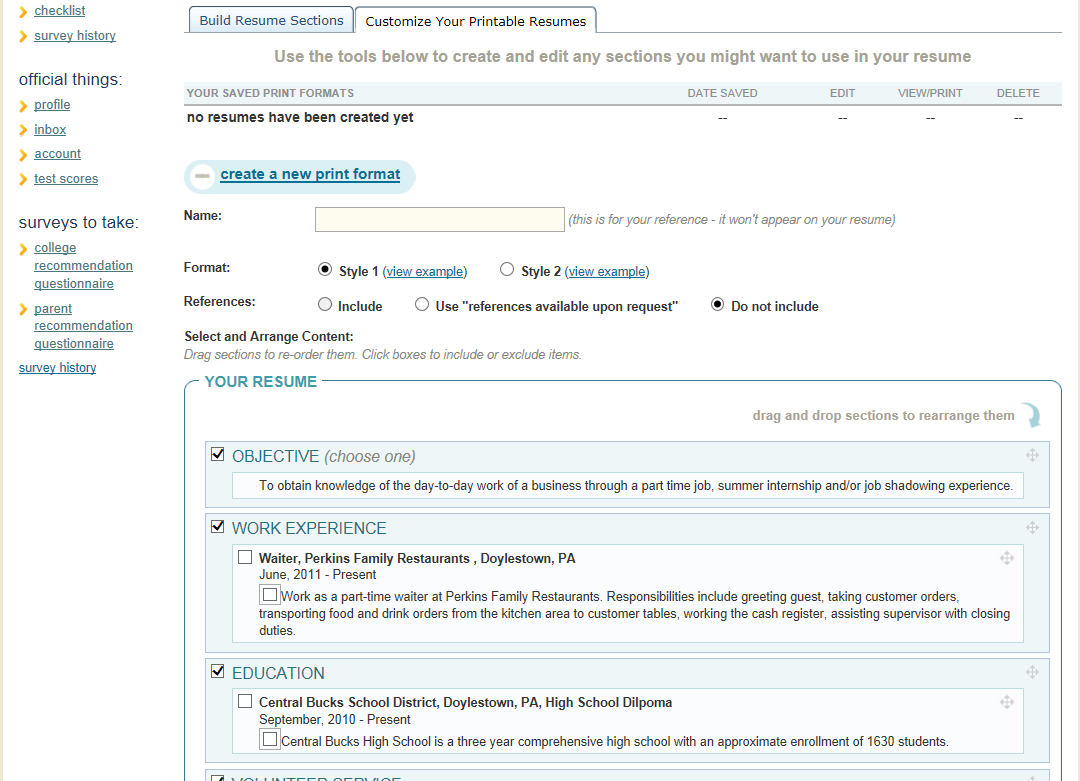 Click Save and Close at bottom of screen.
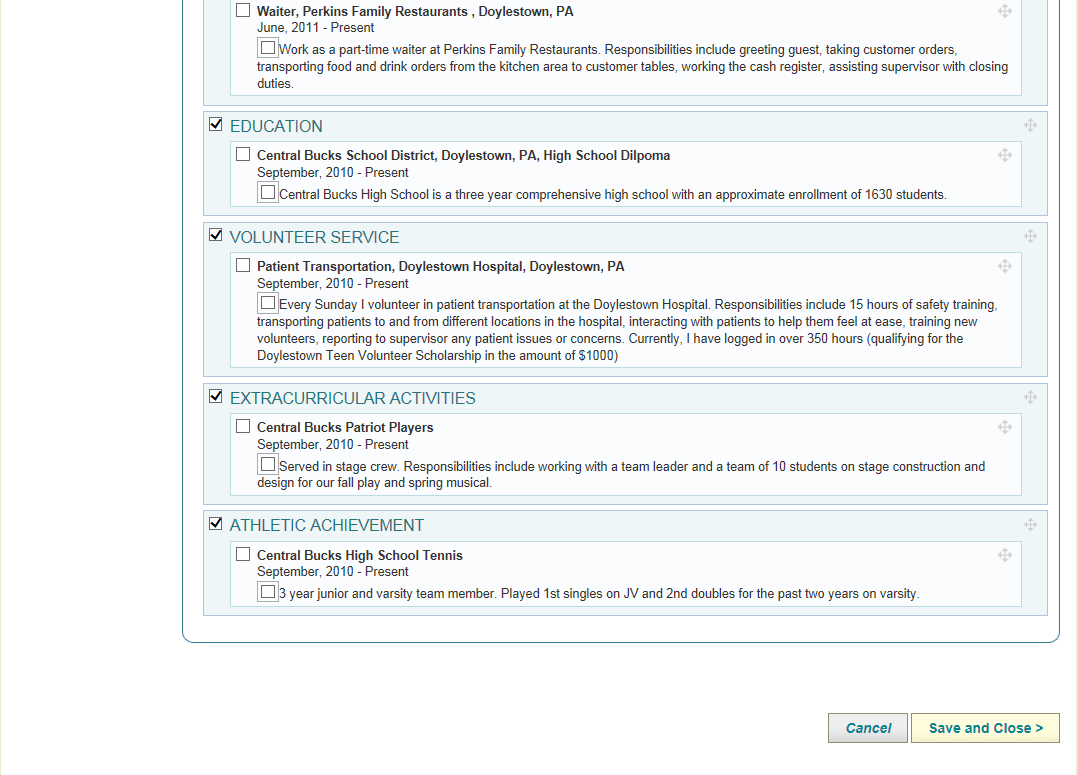 Title your resume and choose a format.
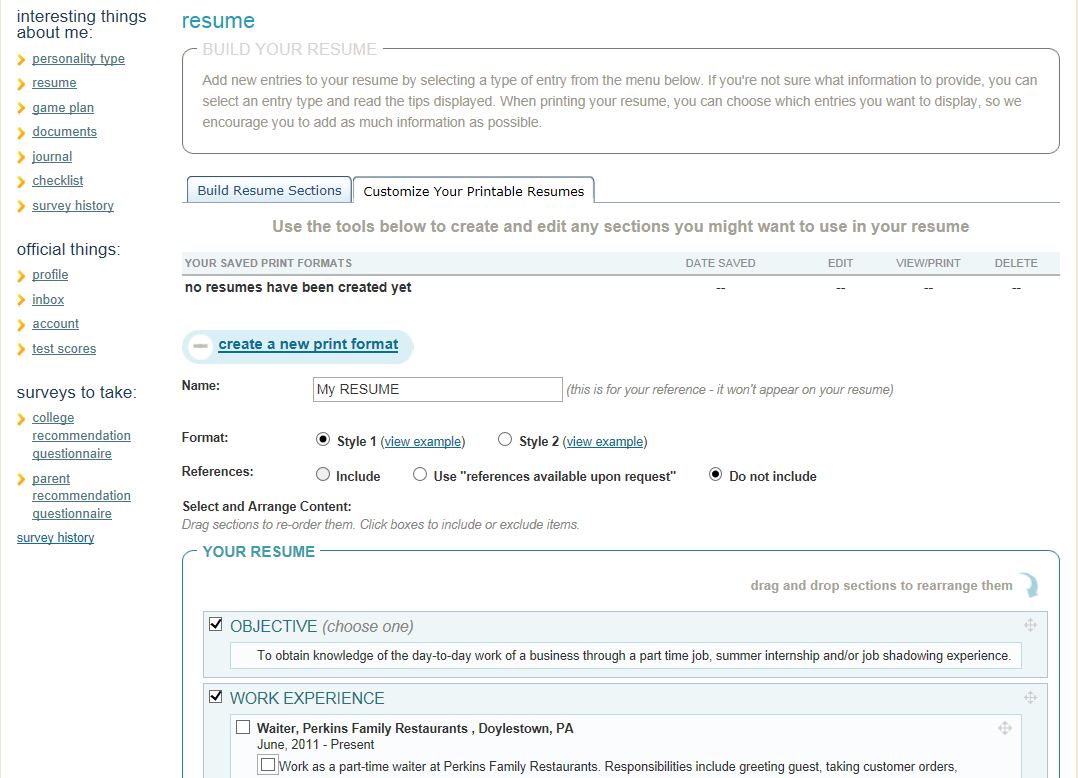 Your resume is ready to be printed should you choose to do so.  You are NOT required to print your resume.
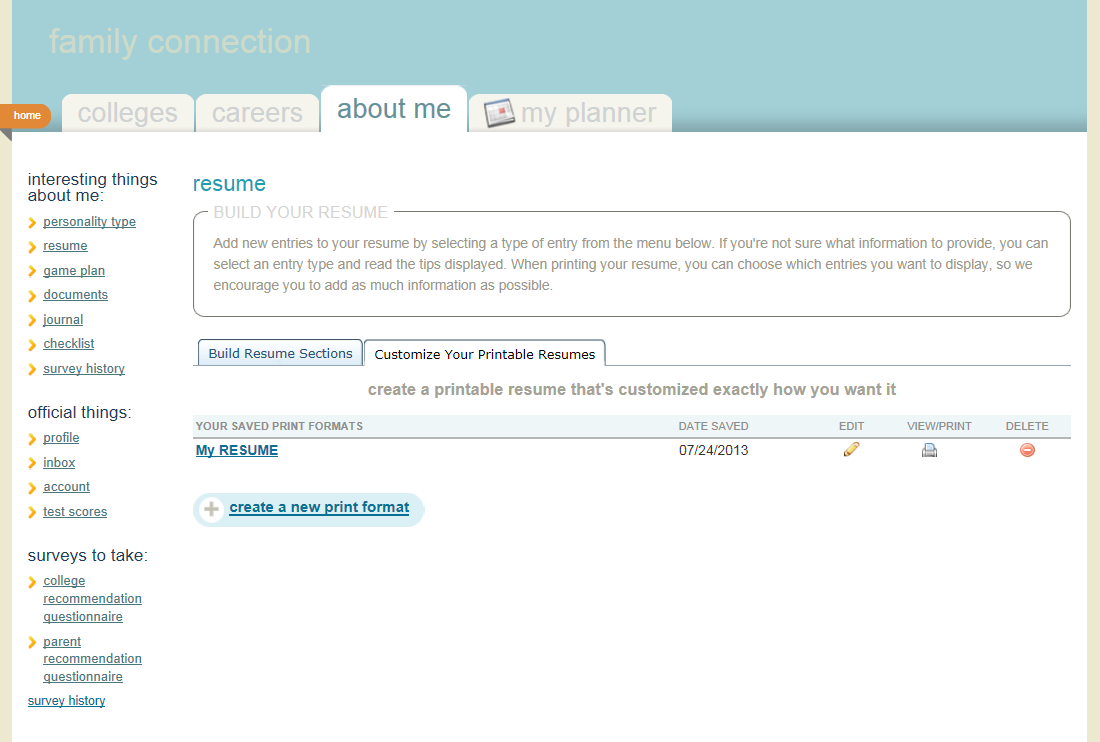 This is an example of a completed resume
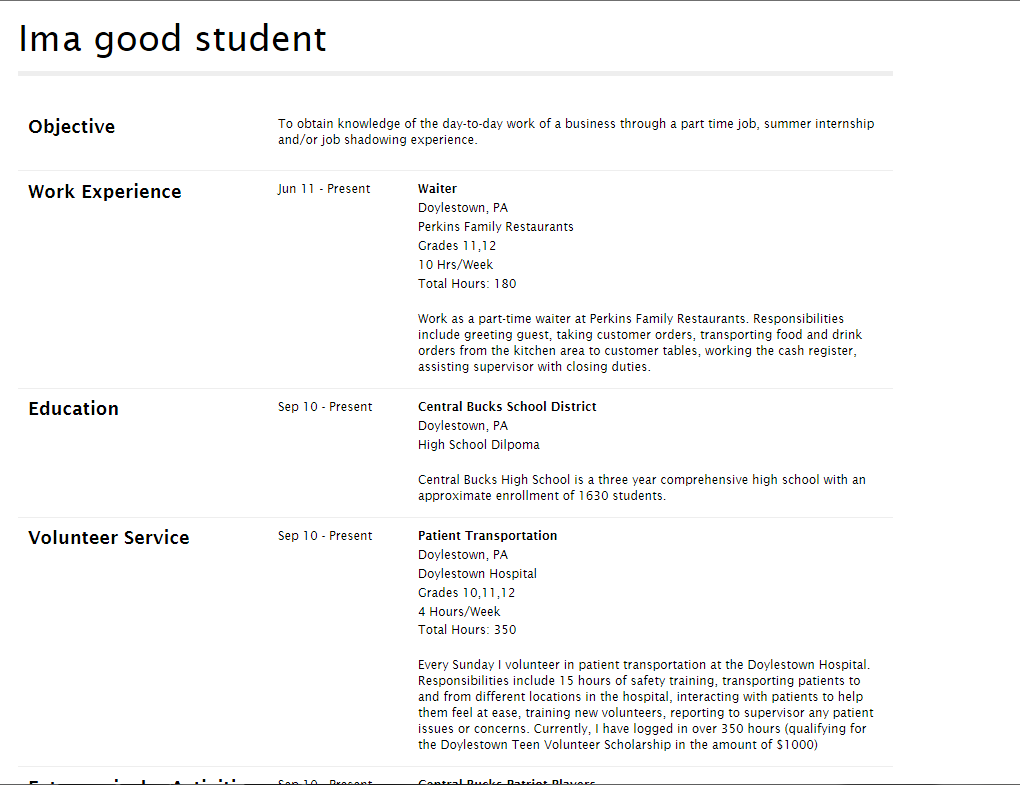 Step Two:  Complete Job Application
Go to your school’s home page
Click “Career Plan”.  This takes you to Career Plan Webpage.
Click on “Career Plan 12 Job Application”
Fill out, save as your own Word Document
Upload on “Journal Tab” in Naviance
1.  Download job application template.
Click on Career Plan from the CB South homepage
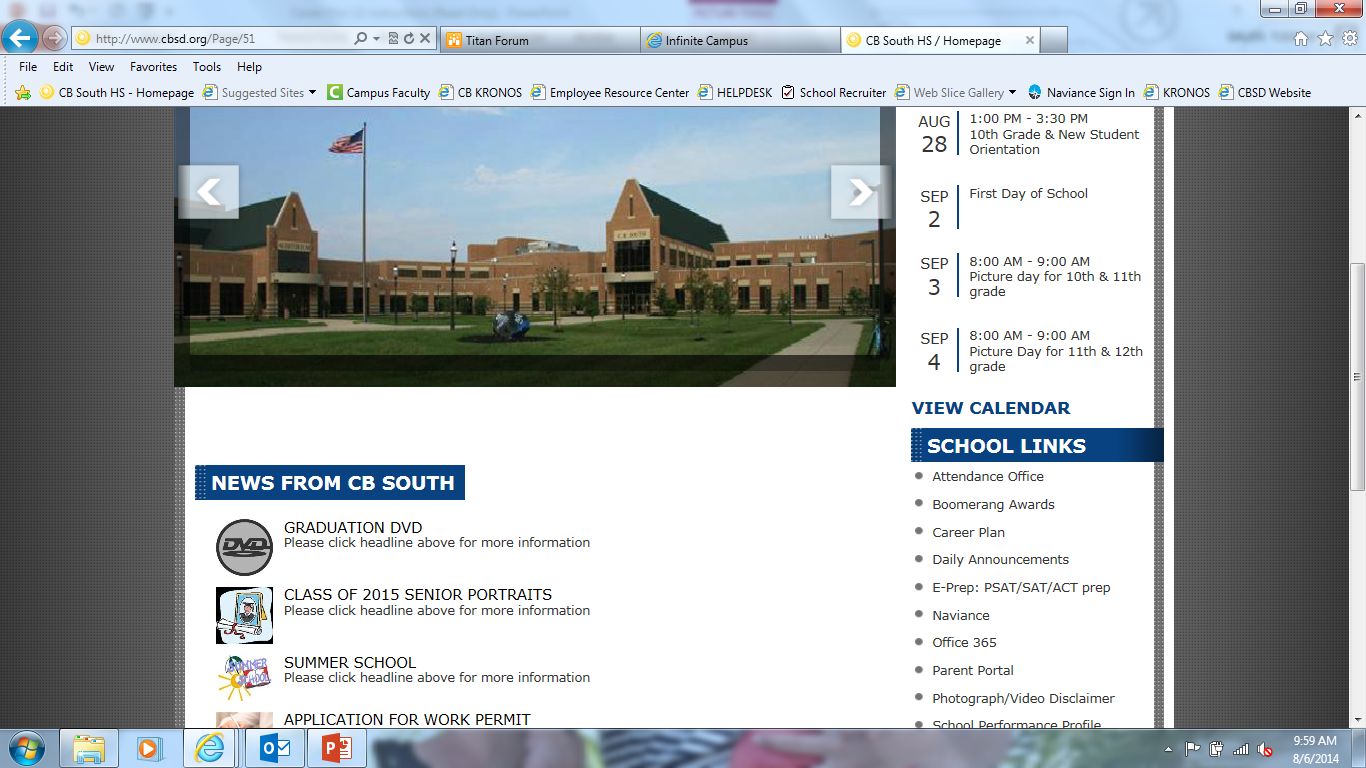 Click on Career Plan 12 Job Application template
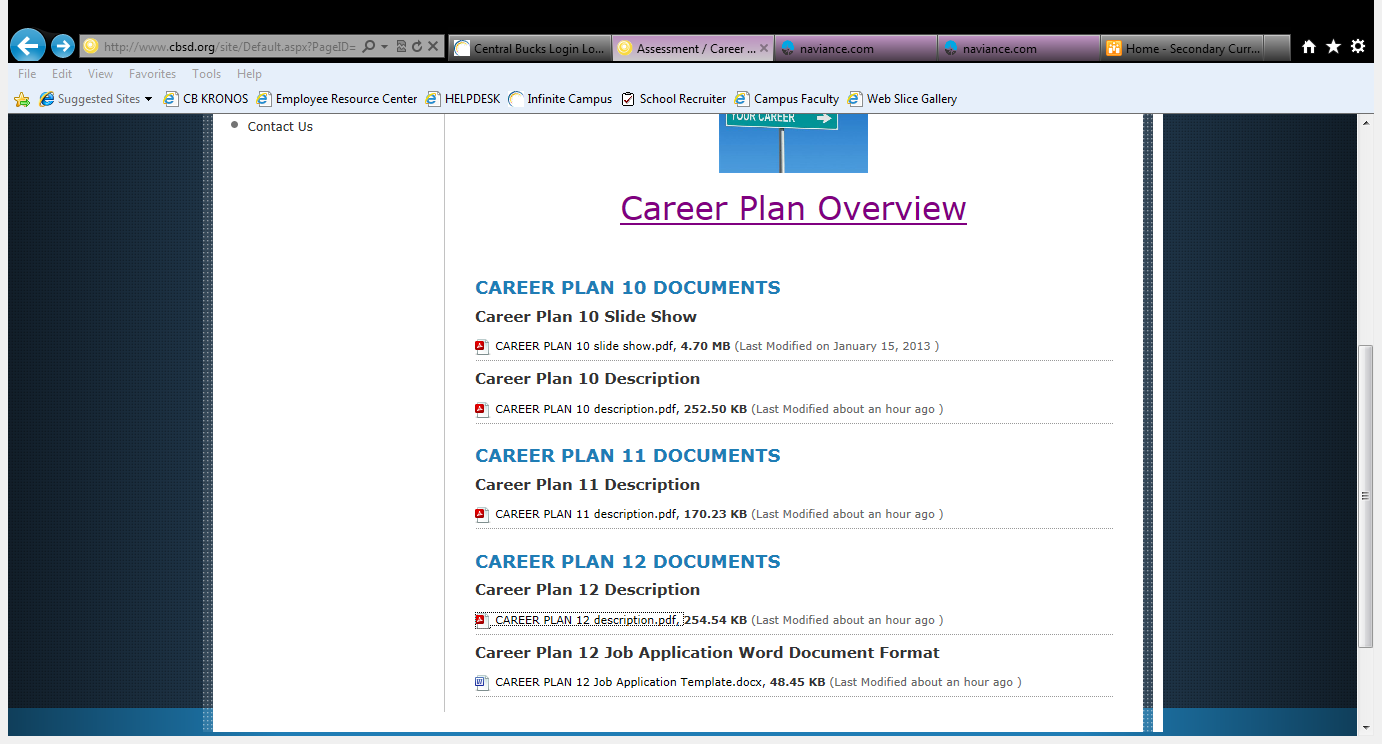 Fill out application, and save as Word Document
Upload to Journal tab in Naviance
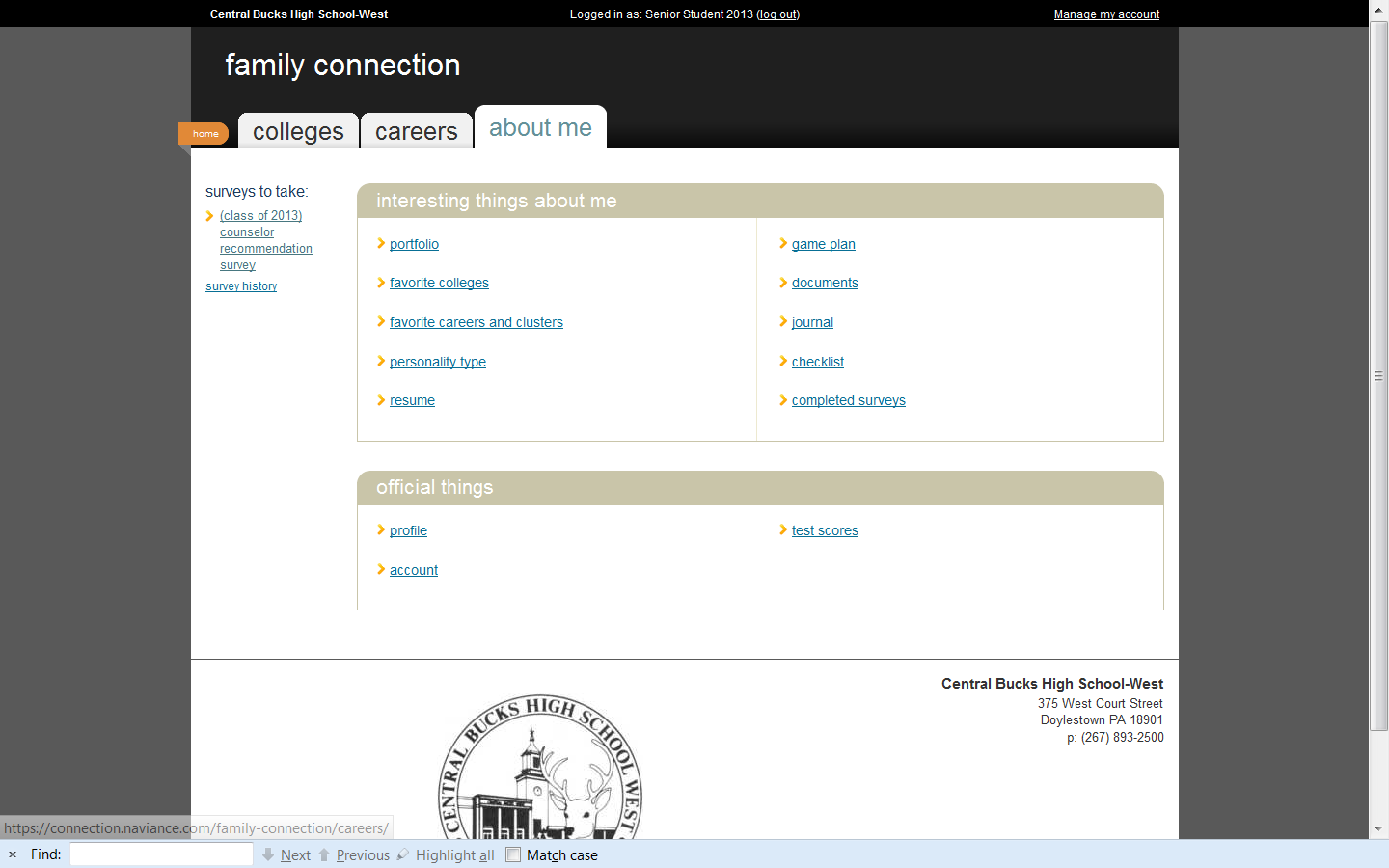 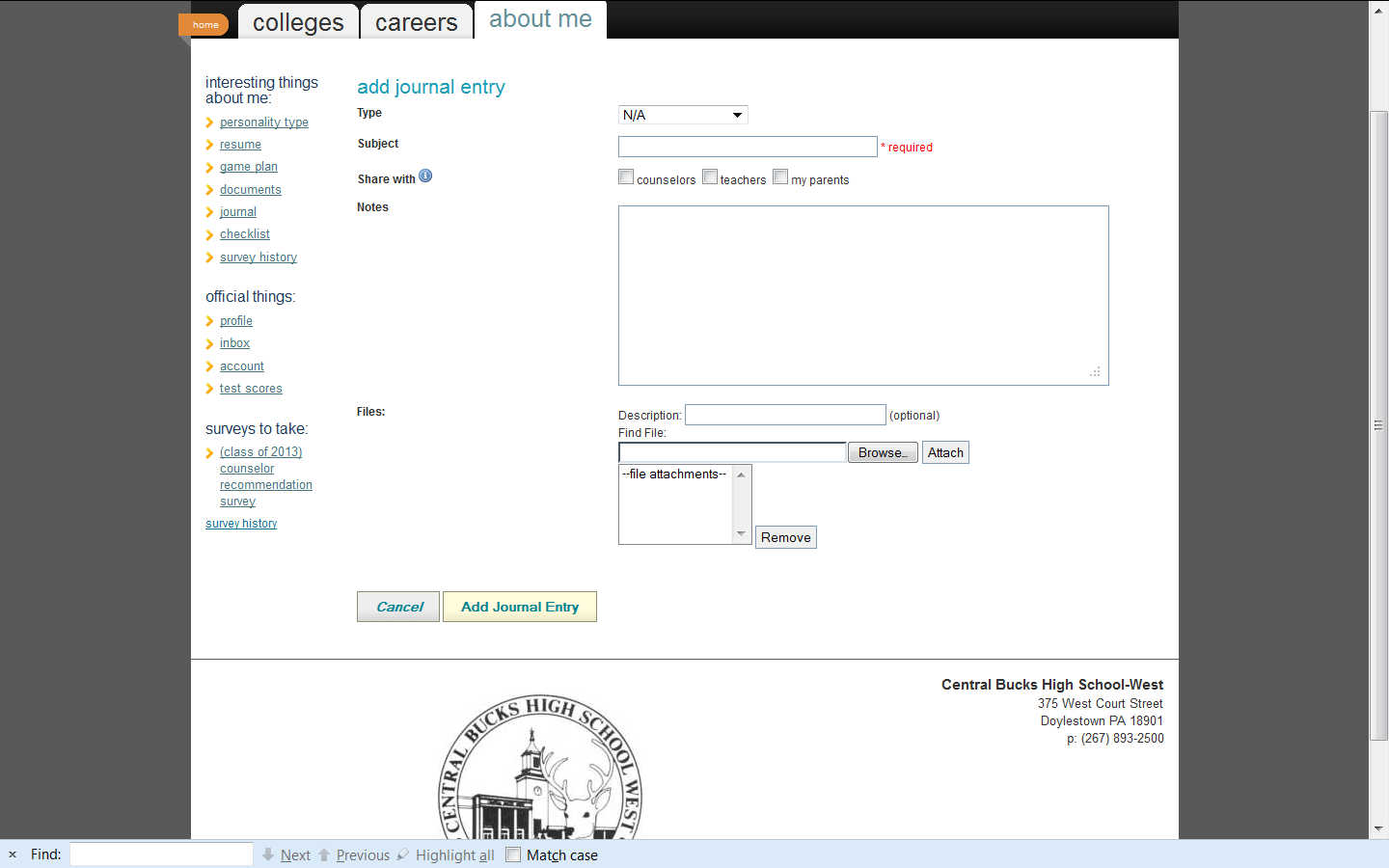 Type “CP12 Job App”
Check boxes for Counselor and Teacher
Browse to find and attach your Job App
Click Add Journal Entry
Resume (uploaded on Naviance)—due Thursday, October 27
Job application (uploaded on Journal Tab on Naviance)—due Thursday, October 27
Uploads will be checked in advisory
Due Dates